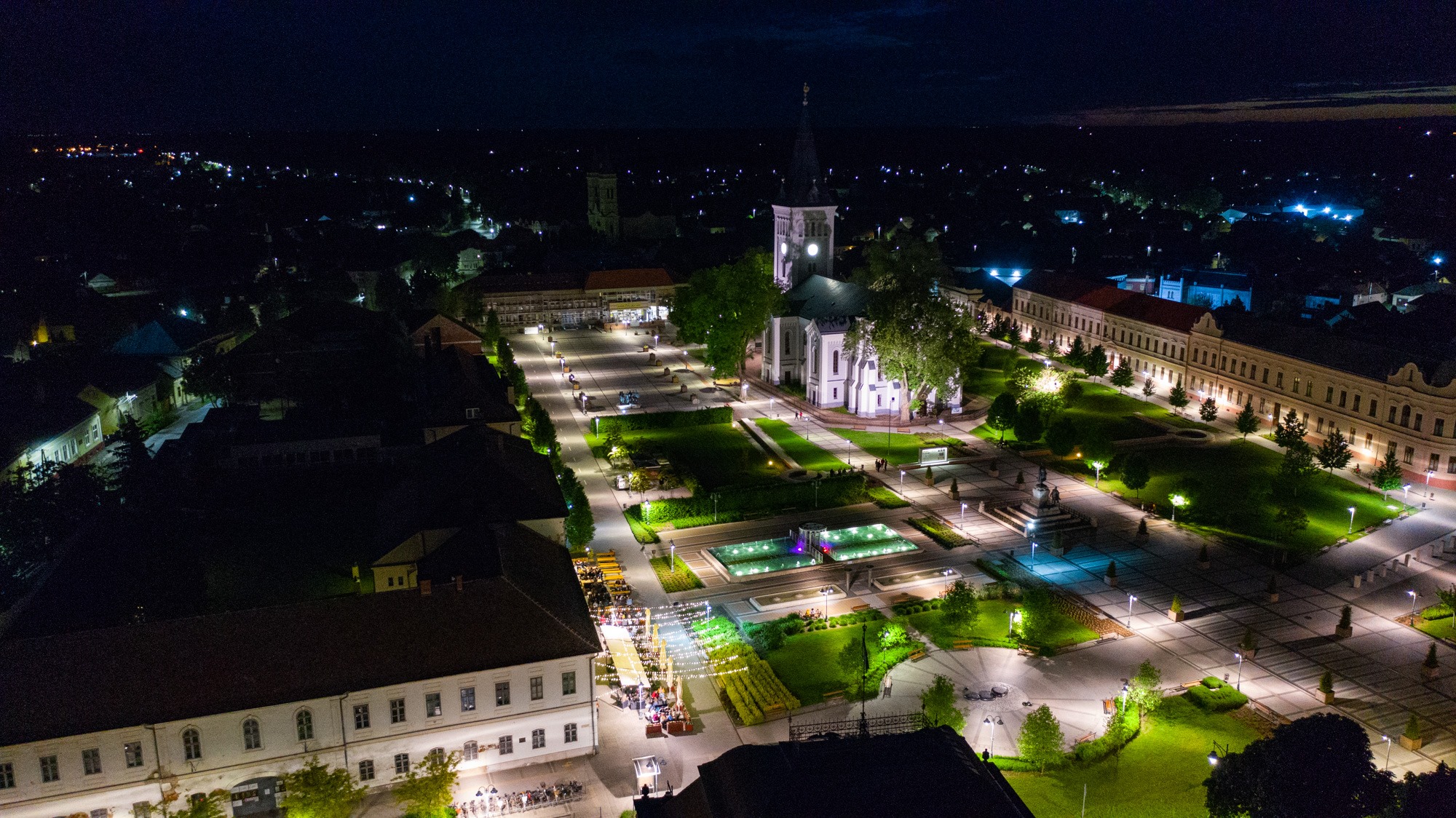 Terület- és Településfejlesztési Operatív Program Plusz
Vállalkozói találkozó - Hajdúböszörmény
Kiss Attila - polgármester
2023. november 2.
Terület- és Településfejlesztési Operatív Program Plusz
Vállalkozói találkozó - Hajdúböszörmény
Kiss Attila - polgármester
2023. november 2.
Terület- és Településfejlesztési Operatív Program Plusz
Vállalkozói találkozó - Hajdúböszörmény
Kiss Attila - polgármester
2023. november 2.
Terület- és Településfejlesztési Operatív Program Plusz
Vállalkozói találkozó - Hajdúböszörmény
Kiss Attila - polgármester
2023. november 2.
Terület- és Településfejlesztési Operatív Program Plusz
Vállalkozói találkozó - Hajdúböszörmény
Kiss Attila - polgármester
2023. november 2.
Terület- és Településfejlesztési Operatív Program Plusz
Vállalkozói találkozó - Hajdúböszörmény
Kiss Attila - polgármester
2023. november 2.
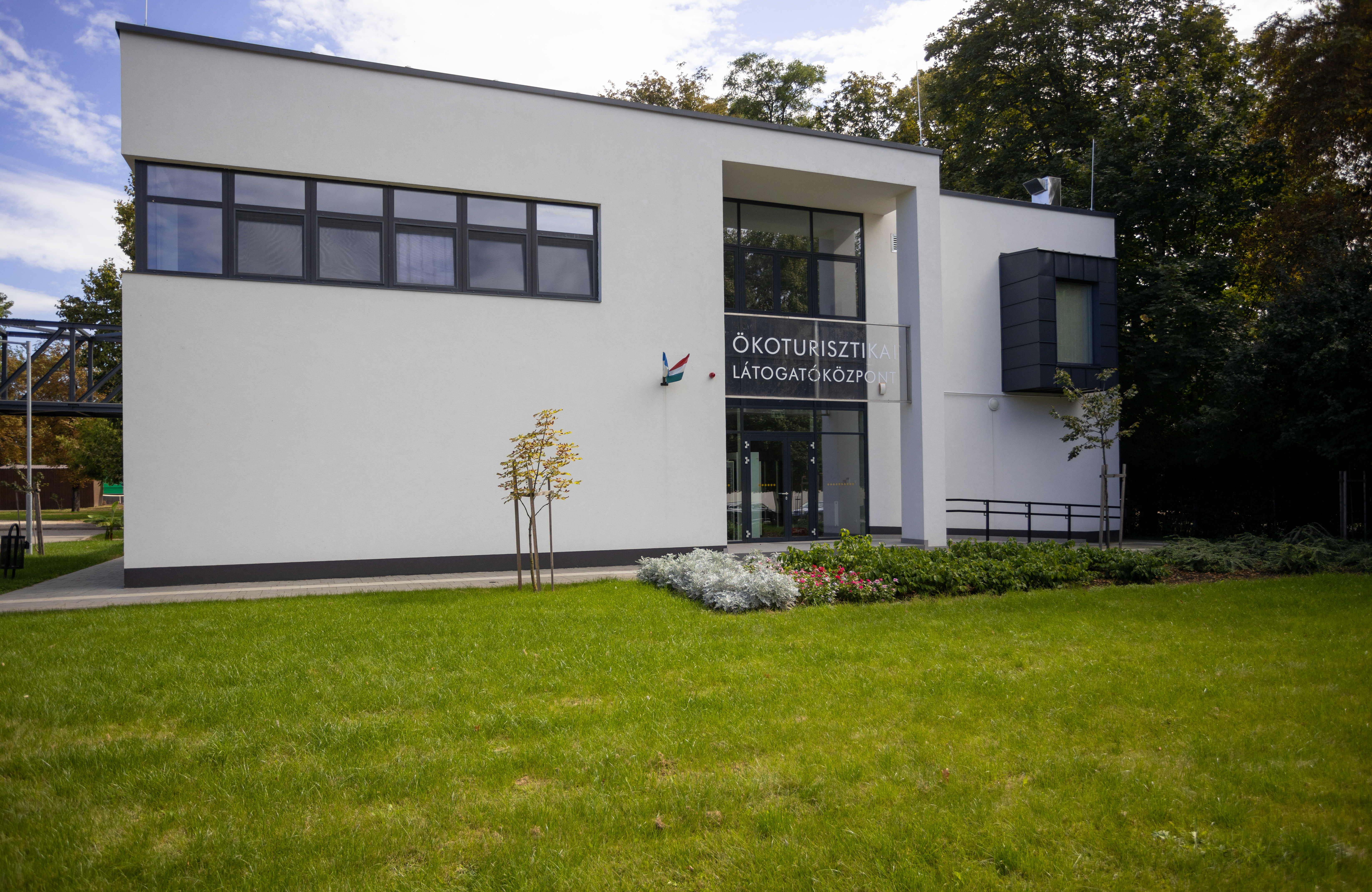 Terület- és Településfejlesztési Operatív Program Plusz
Vállalkozói találkozó - Hajdúböszörmény
Kiss Attila - polgármester
2023. november 2.
Állami fejlesztések
Bodaszőlői bekötőút (4 km)
Körforgalmak kialakítása a 35. sz. úton
Hadházi utca felújítása (8 km)
Vállalkozói találkozó - Hajdúböszörmény
Kiss Attila - polgármester
2023. november 2.
Megoldásra váró feladatok
Hajdúkerületház felújítása
Kálvineum hasznosítása
Bocskai tér 3. alatti épület befejezése
Vállalkozói találkozó - Hajdúböszörmény
Kiss Attila - polgármester
2023. november 2.
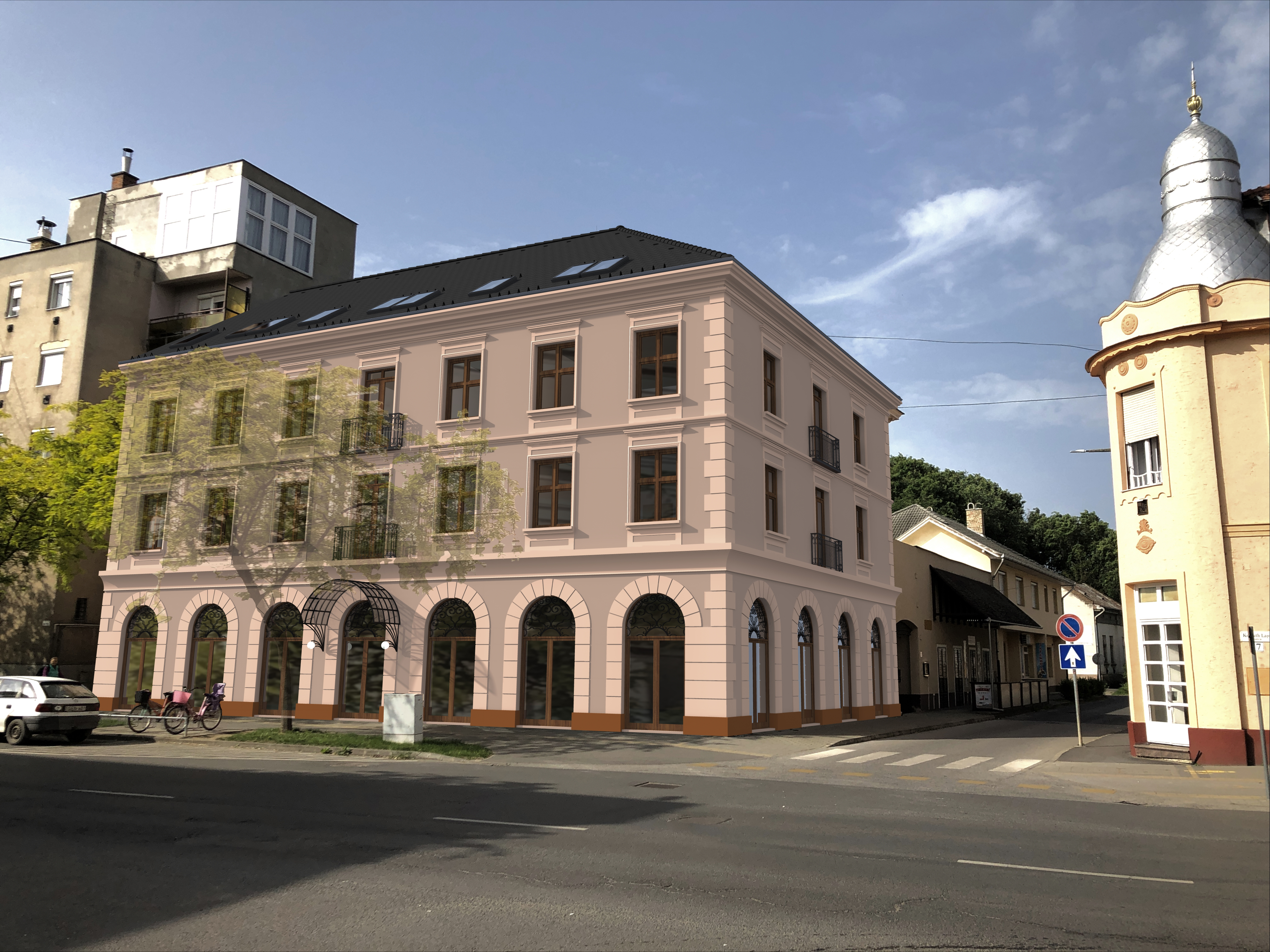 Intézményvezetői értekezlet - Hajdúböszörmény
Kiss Attila - polgármester
2023. október 20.
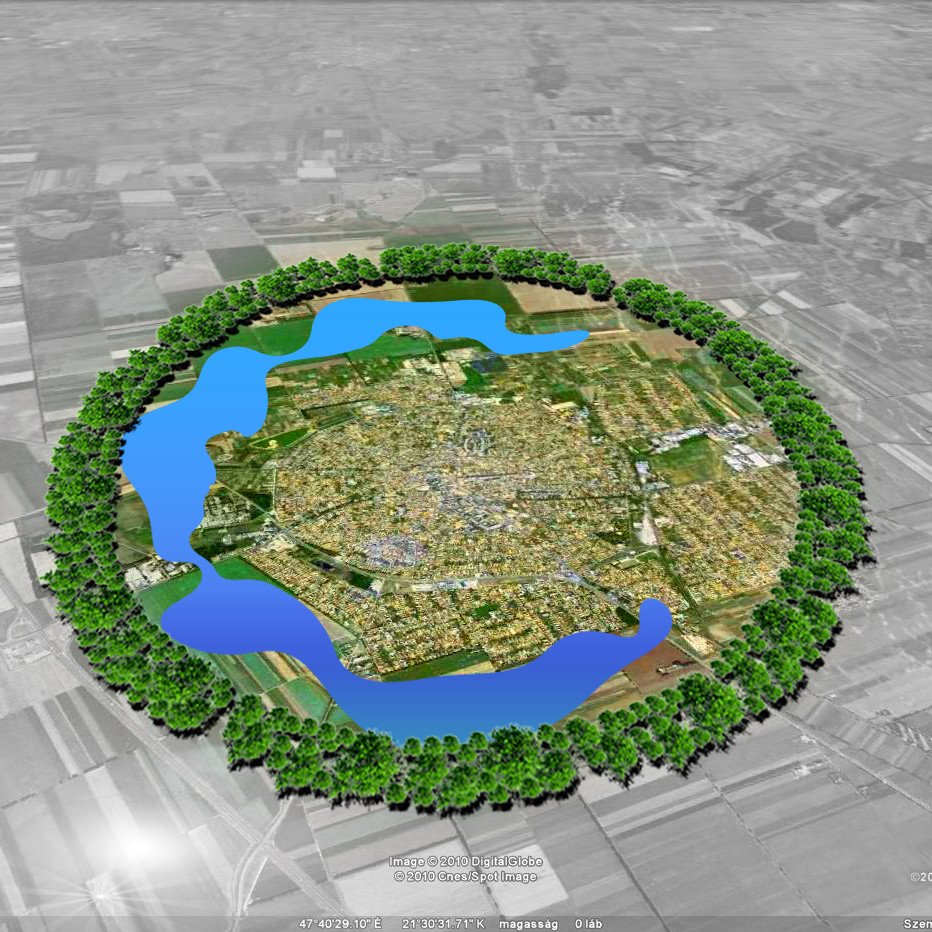 Hajdúböszörmény „a Hajdúk fővárosa” Zöldkorona fejlesztési vízió
Körgyűrűs városszerkezet – Helyi érték megőrzése
Dr. Ferencz Marcell építész – Új körgyűrű: Zöldkorona
25.000 ha kiváló minőségű mezőgazdasági terület – élelmiszeripari fejlesztés
Egészségipar fejlesztés – gyógyvízre épülő rehabilitáció
Életminőség javítás –klimatizáció
Zöld tető program – a meglévő zöldfelület jelentős növelése
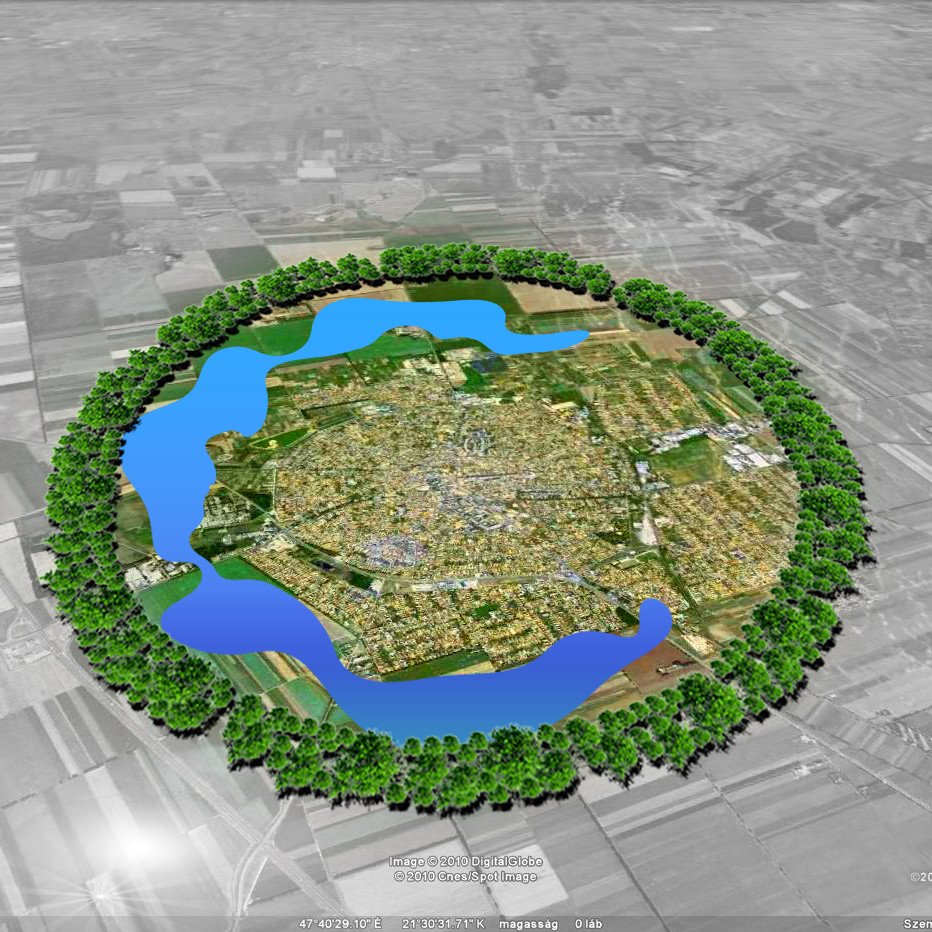 Hajdúböszörmény Zöld Korona Víziója – Előkészítési ütem
A keleti főcsatornától a meglévő természetes vízfolyáson (Brassó ér) keresztül 25 km öntöző csatorna kiépítése 
Halastavak létesítése
Meglévő élelmiszeripari kapacitás bővítése, élelmiszer gyár létesítése
Őshonos növények és állatvilág megőrzése
Rekreációs és turisztikai funkció erősítése, vízisportok, hajózás